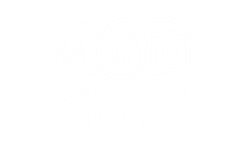 #Aprendemosjuntosenfamilia 
con el Juego de la Semana
“Juego de palabras compuestas”
Querida familia, les compartimos el siguiente juego para que puedan disfrutar juntos.
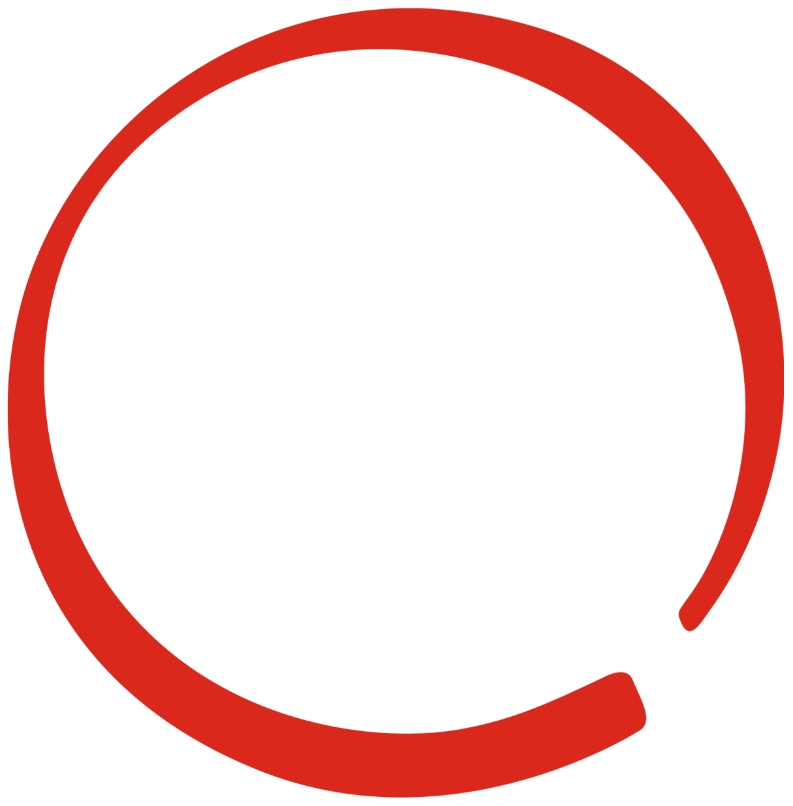 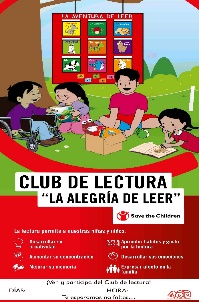 Lee junto a tu niña o niño las siguientes palabras sin hacer pausa
Esmeralda
Madrugada
Matemáticas
Bachillerato 
Anticongelante
Significativo
7.   Extraterritorial
8.   Amortiguadores
9.   Aeroelasticidad  
10. Impermeabilizante
11. Hispanoamericanismo 
12. Radiotelecomunicaciones
Ahora, permite que tu niña o niño pueda leer sola y solo.
Finalmente, en familia busquen palabras según el nivel o grado de dificultad para que sigan practicando.
¡Sabían que…!
“Cuánto más lees, más cosas sabrás. Cuantas más cosas aprendas, a más lugares viajarás - Seuss”.
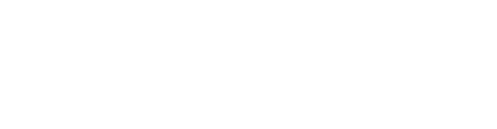